Forage Yield in simple and complex mixtures
Data source: R. Howard Skinner,* Matt A. Sanderson, Benjamin F. Tracy, and Curtis J. Dell Above- and Belowground Productivity and Soil Carbon Dynamics of Pasture Mixtures. Agron. Journal 2006.
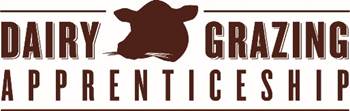 Slide Source: Laura Paine
[Speaker Notes: These data are from a series of studies conducted at Penn State. The studies compared binary pasture mixtures with multi-species mixes with 9 or 11 species. This slide shows that under both grazing and haying management, the 11-species mix produced more forage than the 2 species mix.]